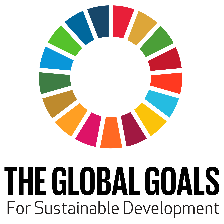 The Mariestad story
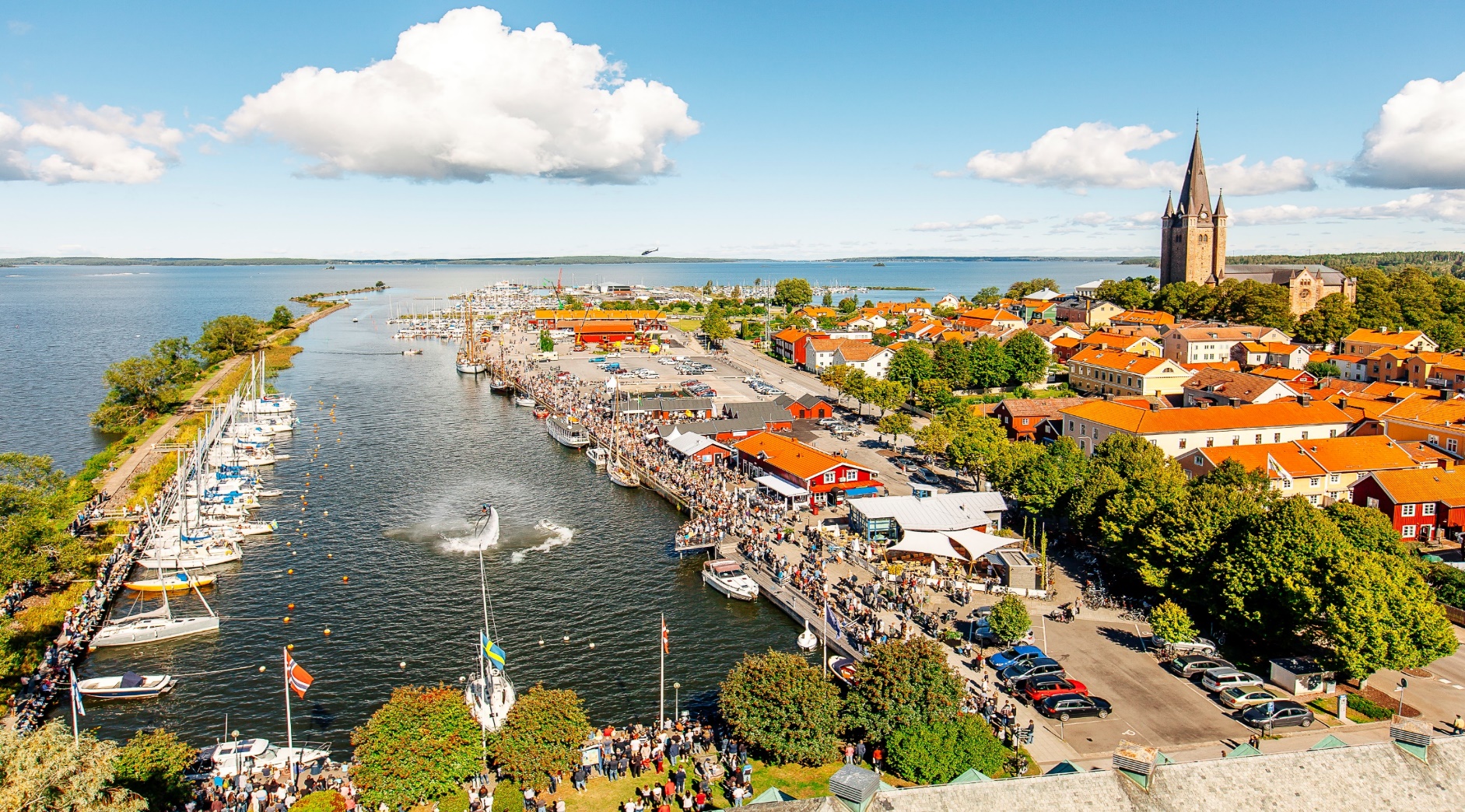 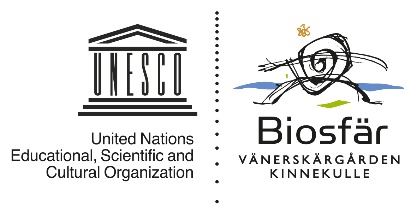 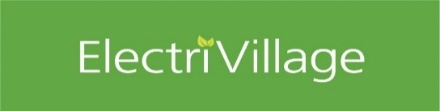 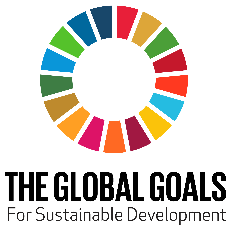 Mariestad
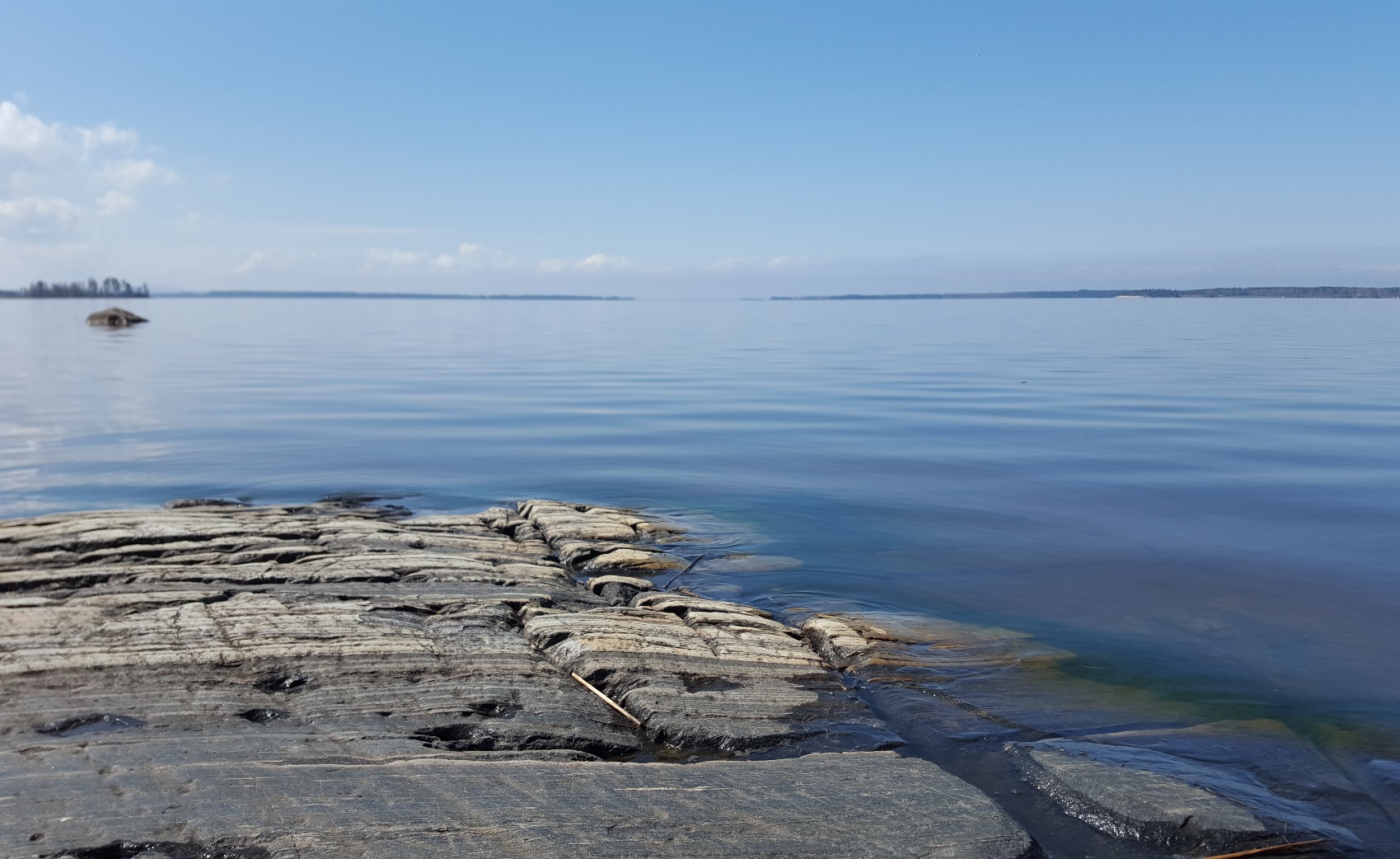 24 400 inhabitants 
Central position in a region with 270 000 inhabitants 
Long tradition in manufacturing Industry. Old industry moving out.
Touristic spot
Local University platform
Sweden
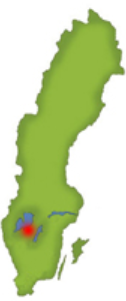 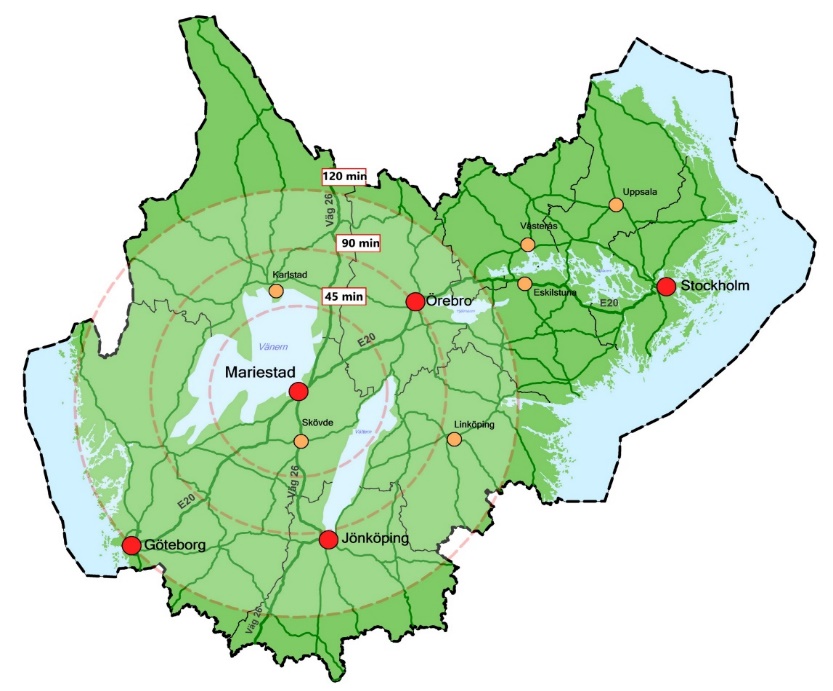 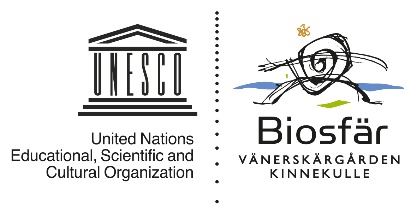 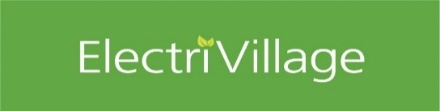 Model area of Sustainability
designated by the Unesco
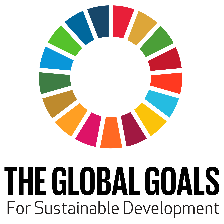 Actions to live up to climate goals, Agenda 2030
New business opportunities
New professions
New tourism
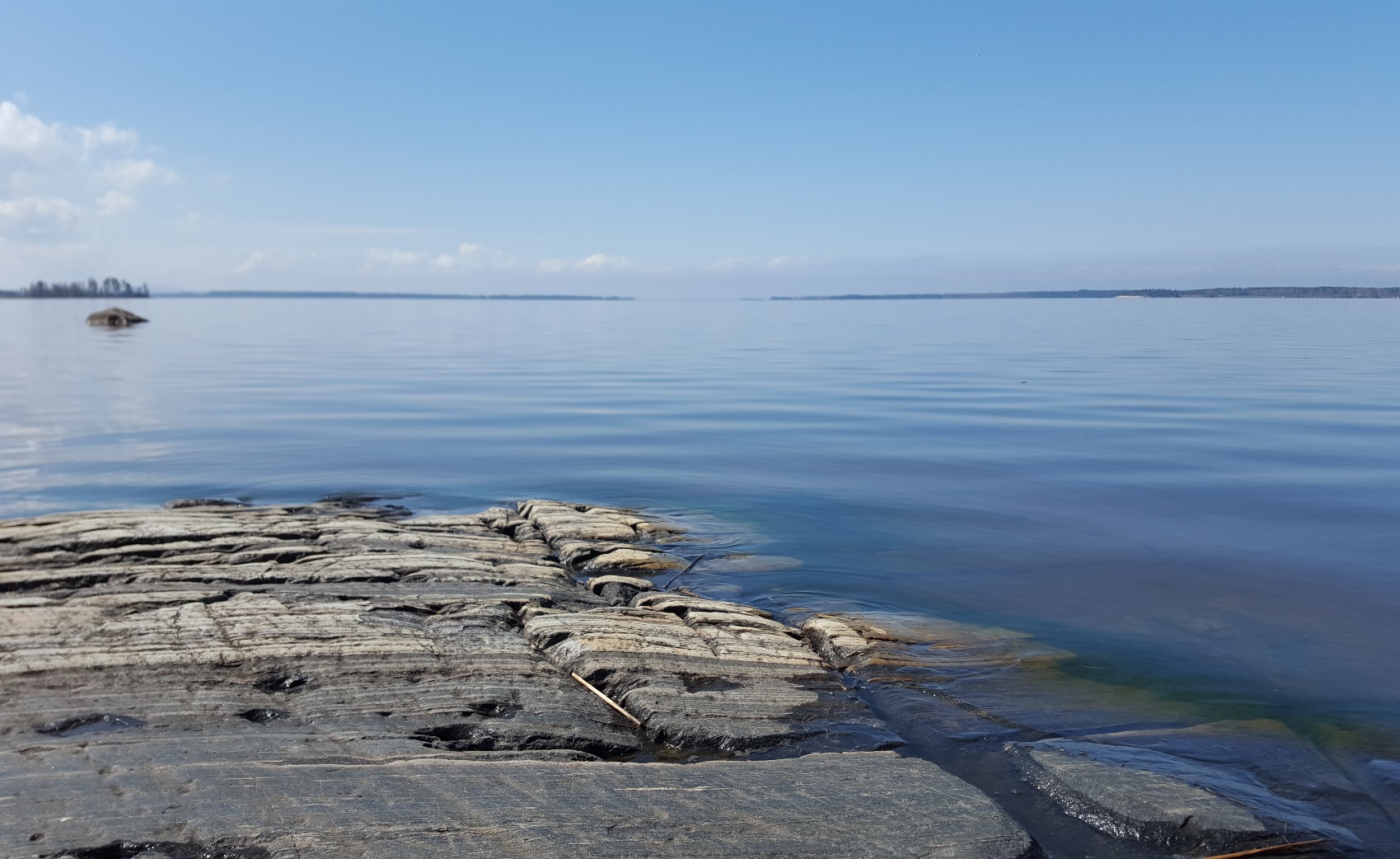 Our ambitions:
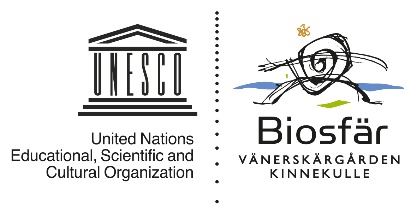 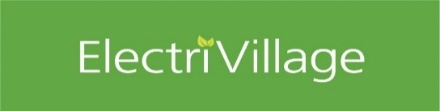 The concept ElectriVillage
 and ongoing project
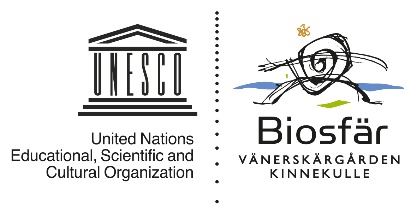 Renewable energy
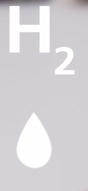 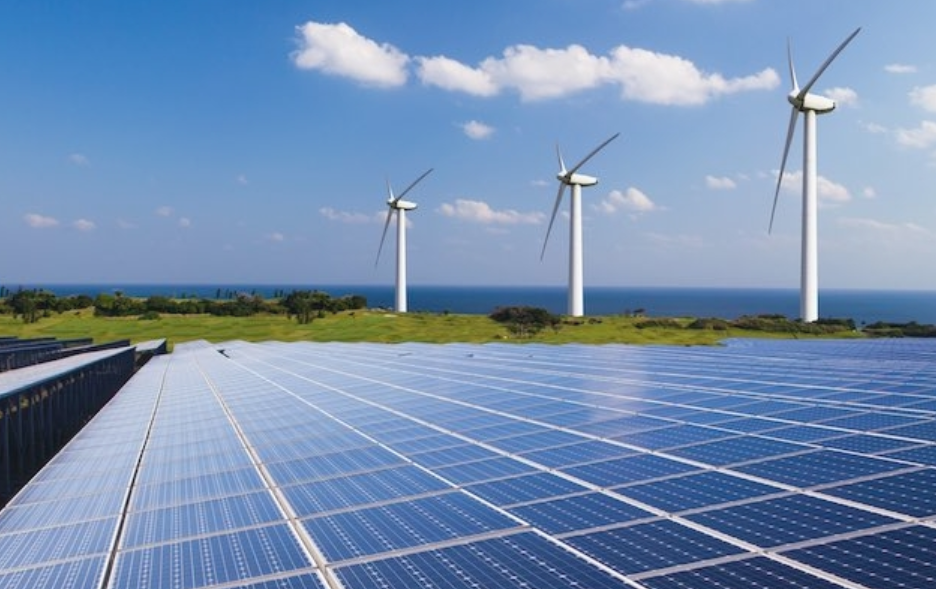 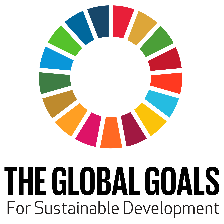 New business
opportunities 
/ new jobs
Innovative procurement
Charging posts
Test & Demonstration
Road bound charging
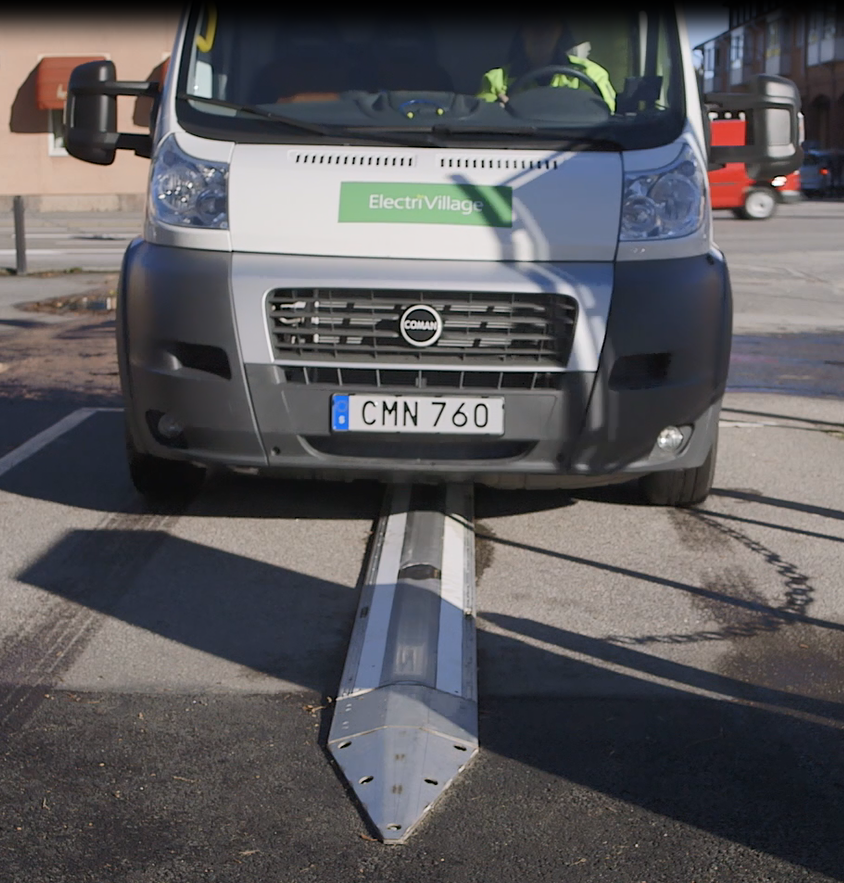 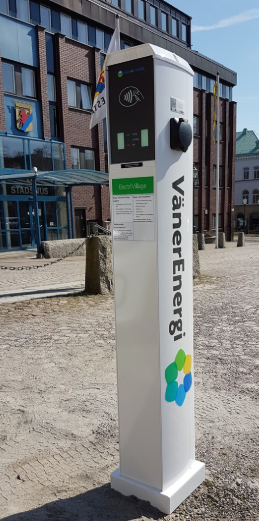 Electric vehicles
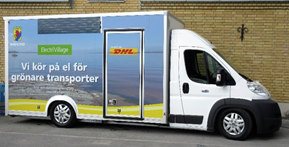 Logistic -hub
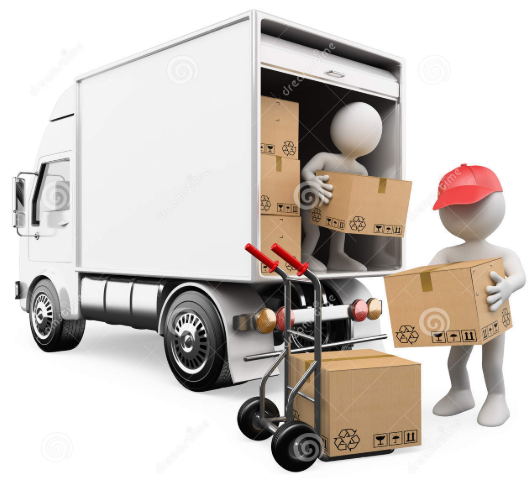 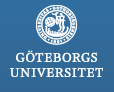 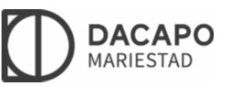 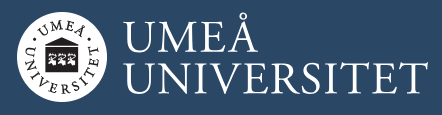 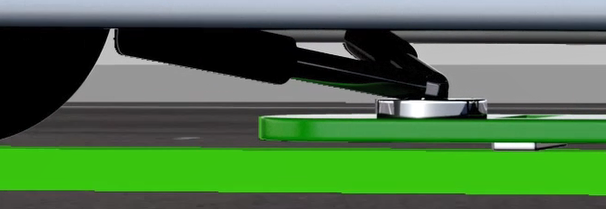 New Science and education
Distributes goods to our schools
Sustainable society
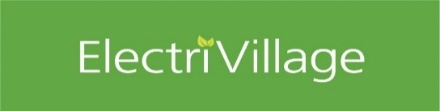 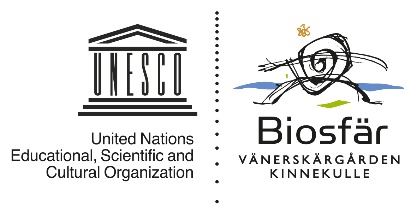 H2E Energisystem
                        The first solarcell driven hydrogen refuelling station in the world connected to solarcells
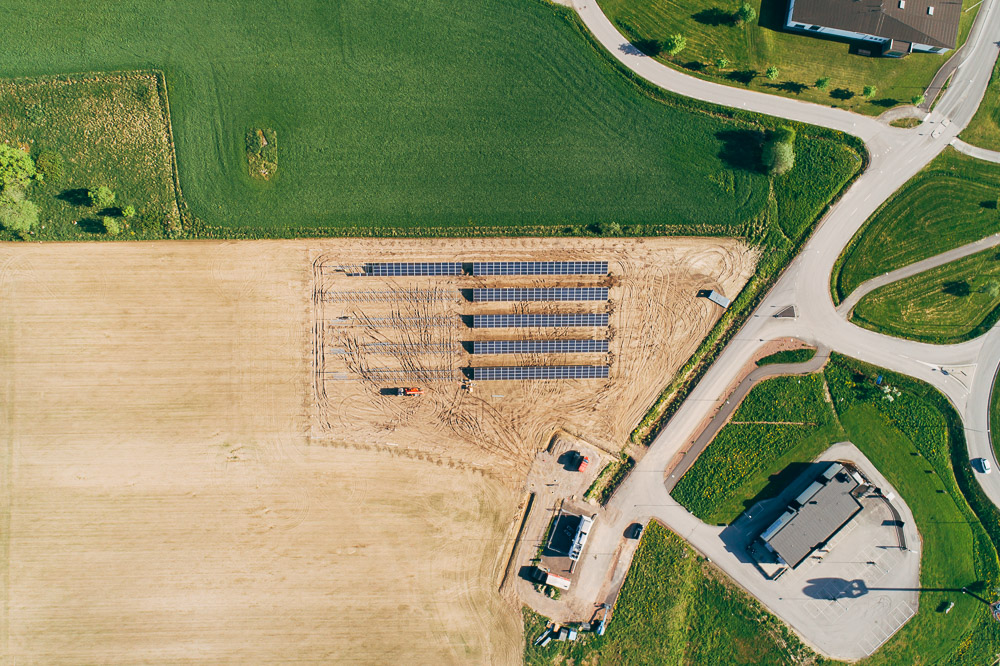 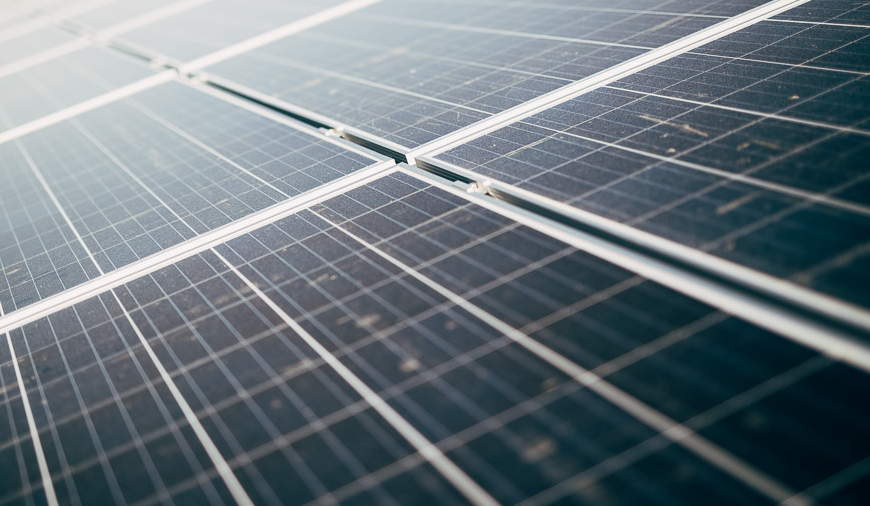 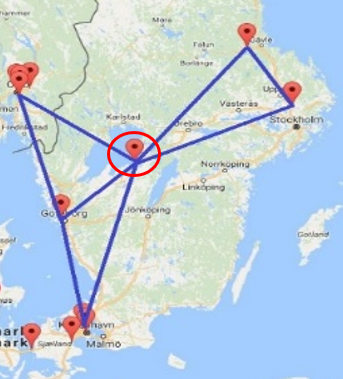 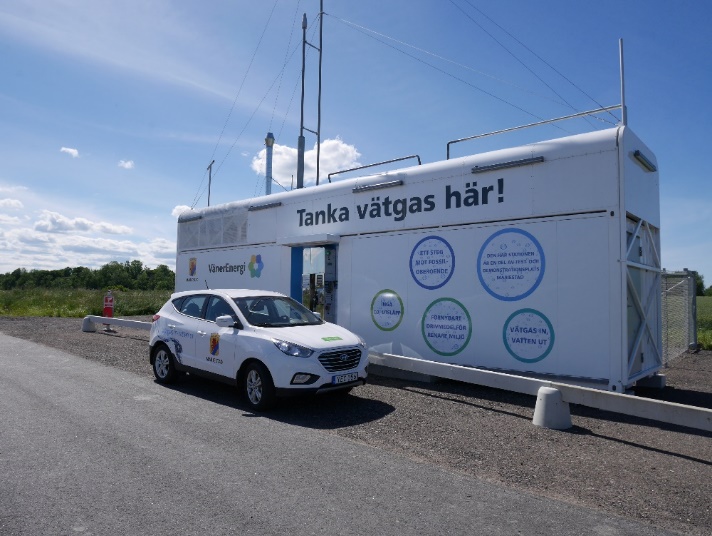 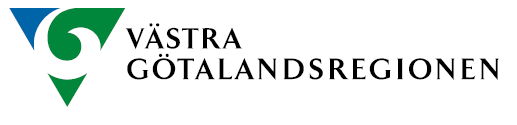 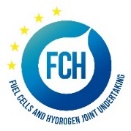 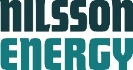 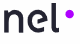 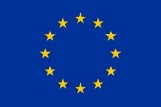 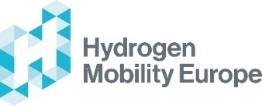 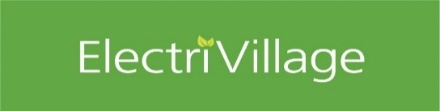 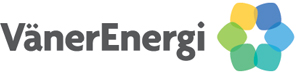 Storage system for the energy
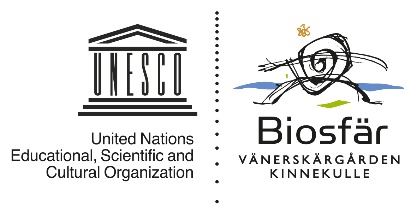 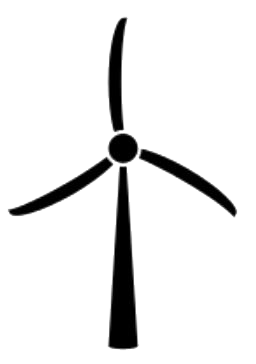 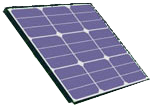 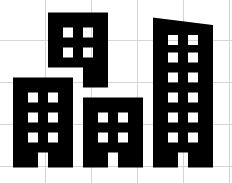 acid for the environment
Heat
65°C
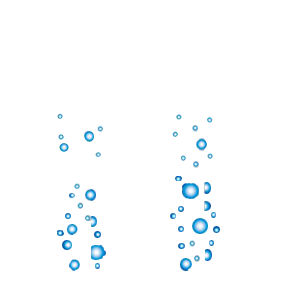 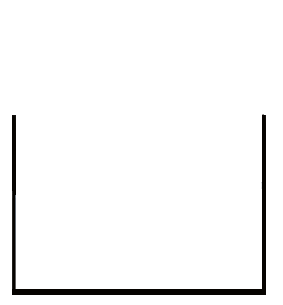 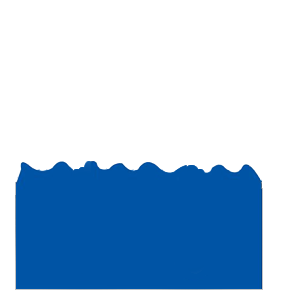 O2
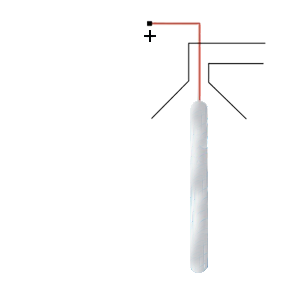 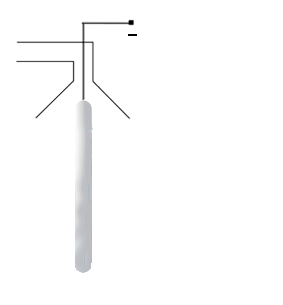 H2
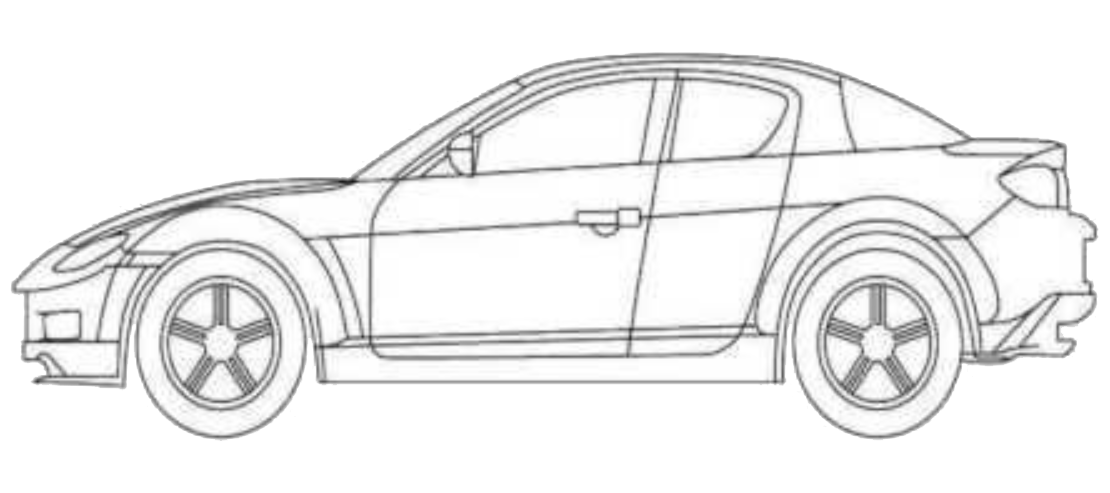 Acid from the environmnet
Hydrogen
Charing of the battery
Powercell
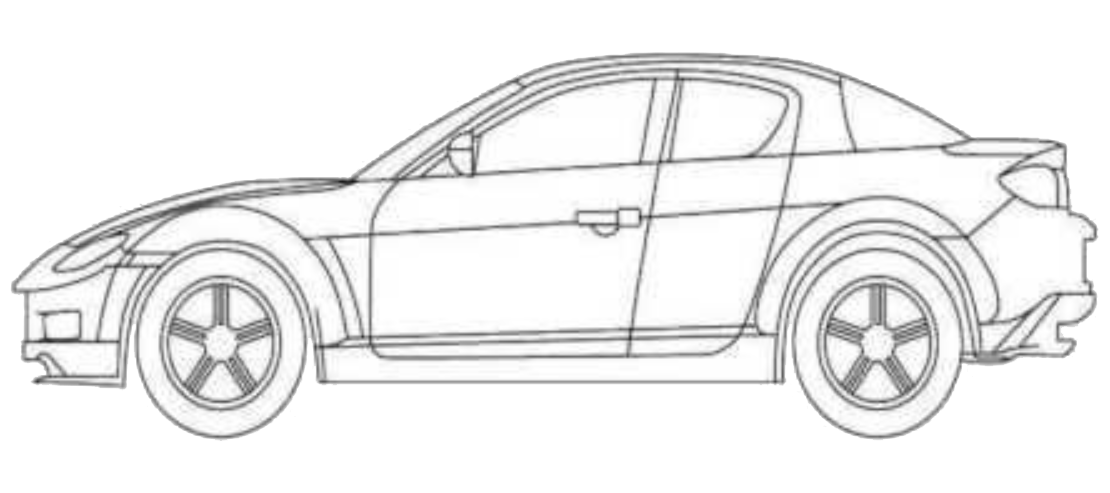 H2O
Elektrolyser
Hydrogen tank
Water in return
Charger for the cars with powercells
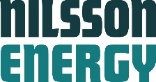 Source for this skiss: Nilsson Energy AB
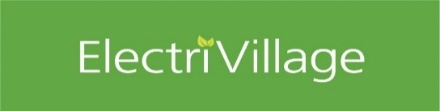 How to involve inhabitants and companies
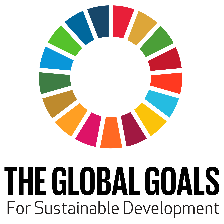 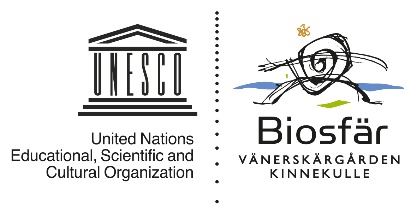 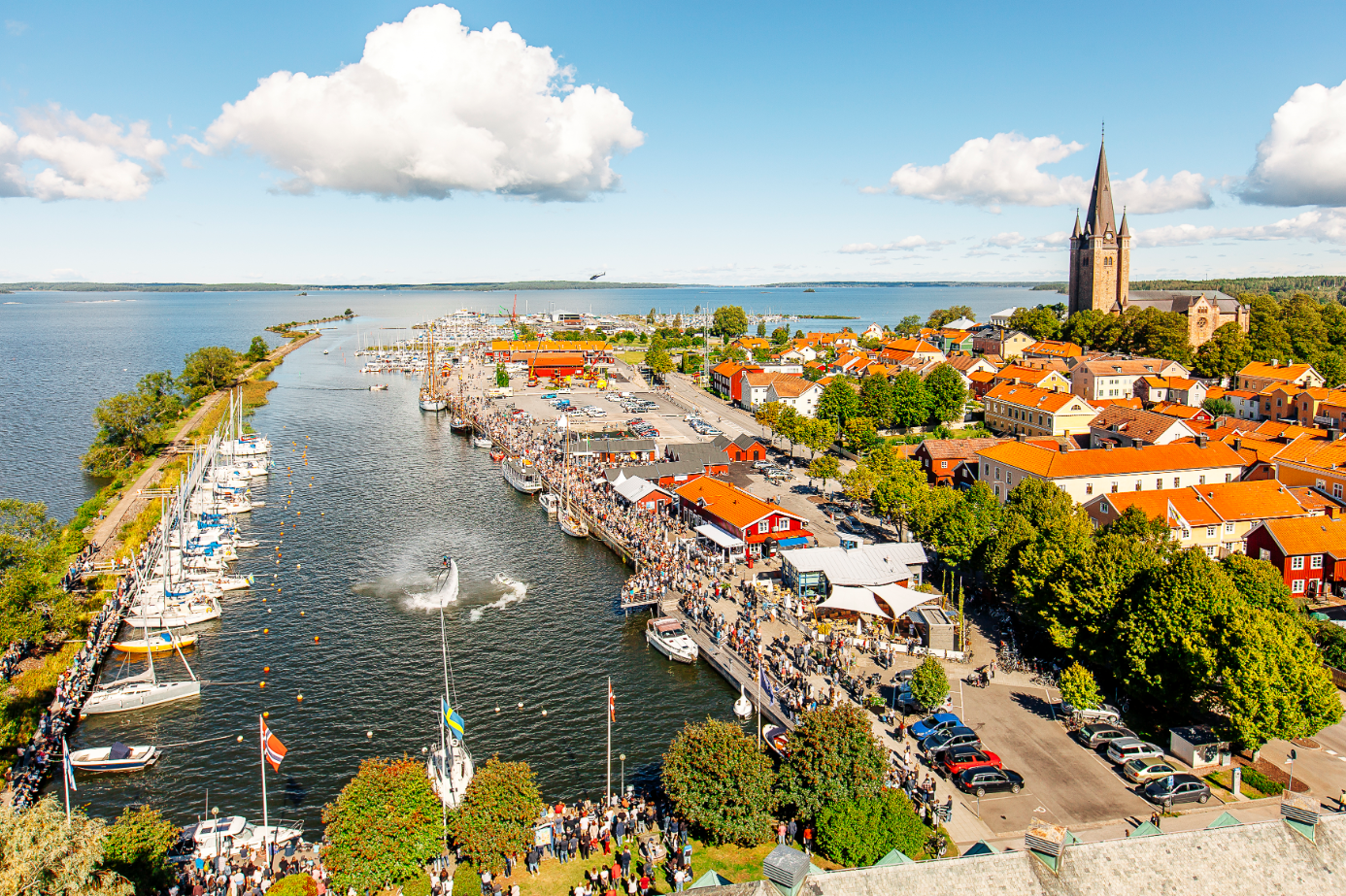 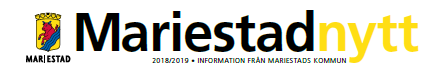 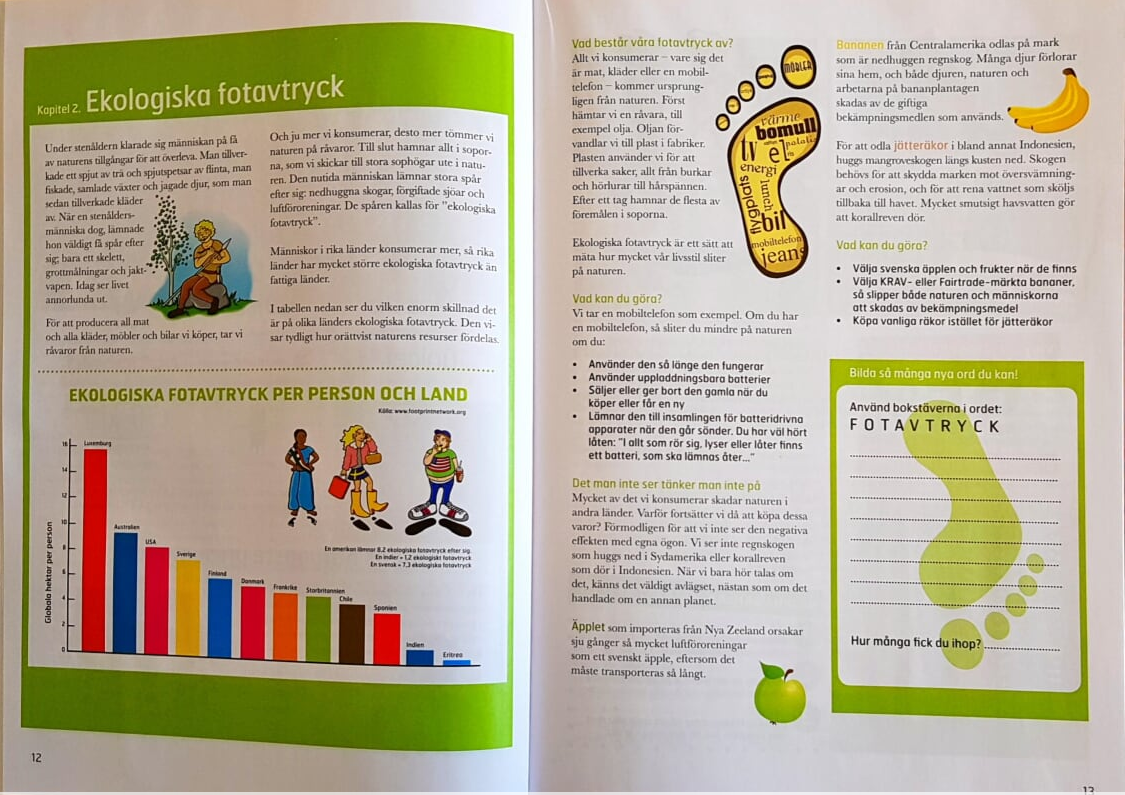 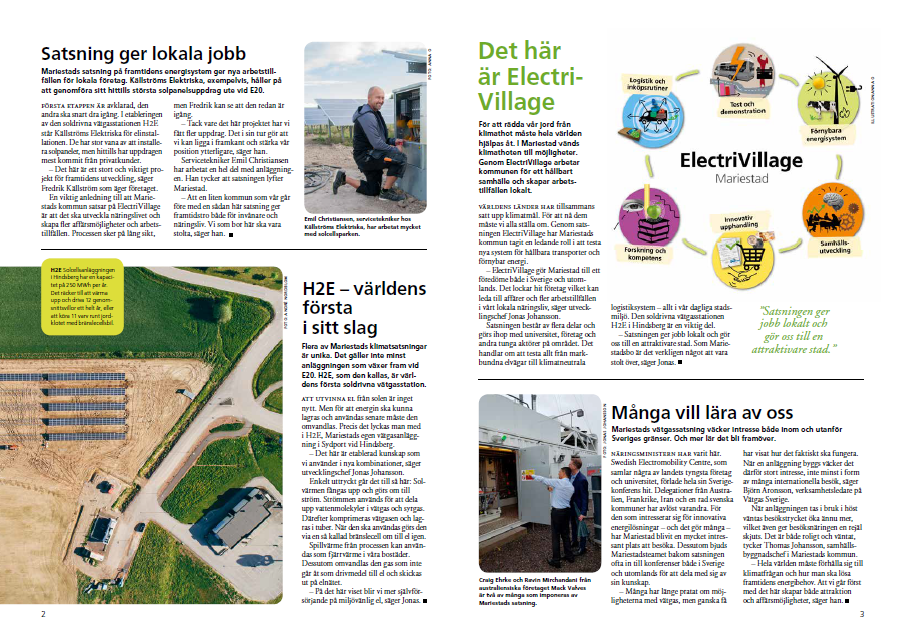 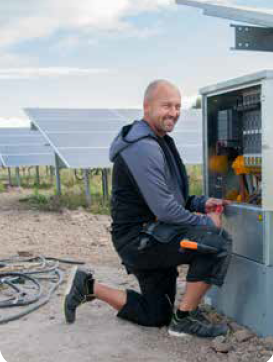 Information to all households about our projects
Educational material, gives our children in schools knowledge how to act to a better sustainable world

Our movie about 
School & ElectriVillage
We use local companies in our projects
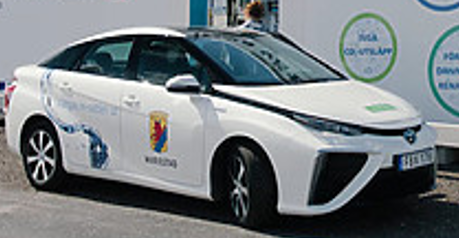 Our home care personnel use our FC-cars
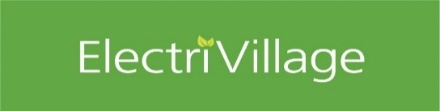 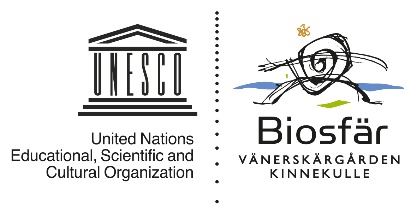 Investments for a sustainable society
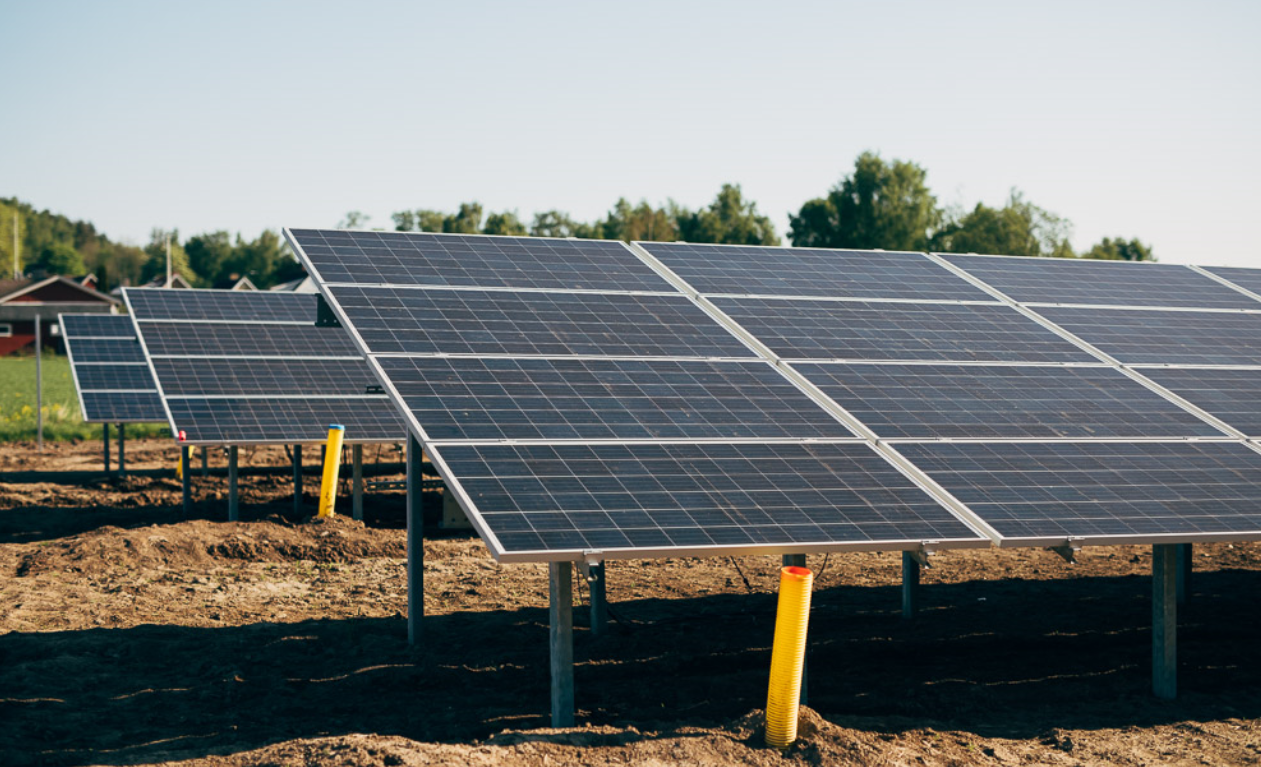 Construction
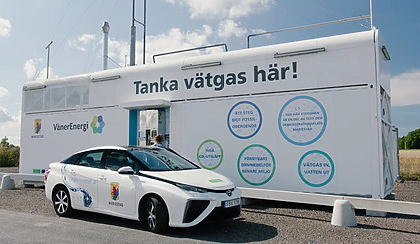 Hydrogen Car pool
Education
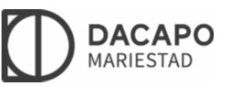 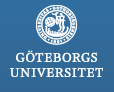 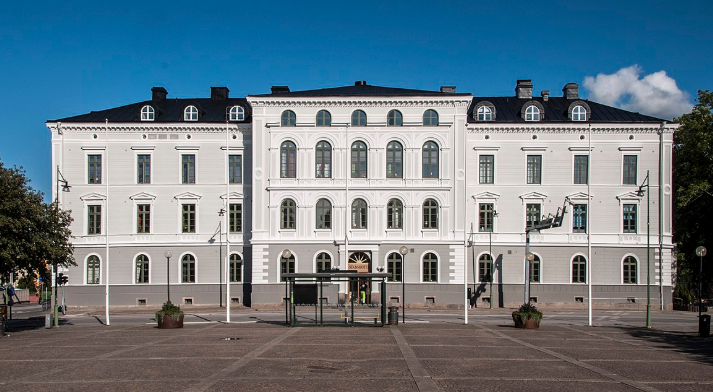 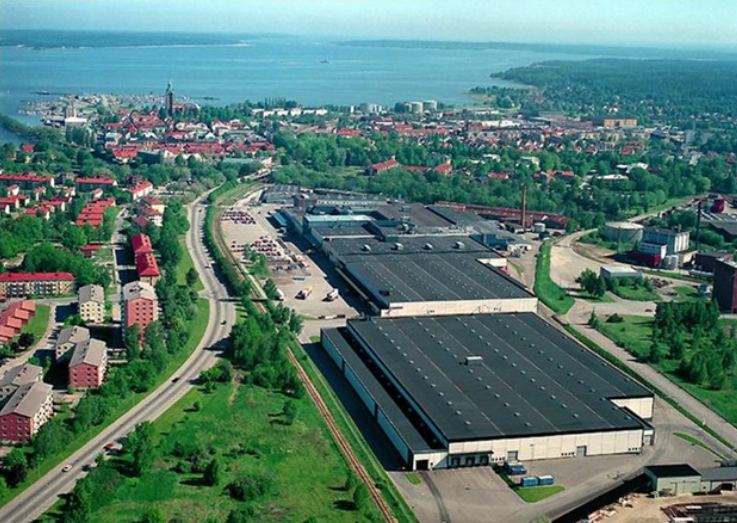 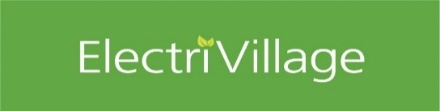 Tourism
Sun, Hydrogen
Electricity
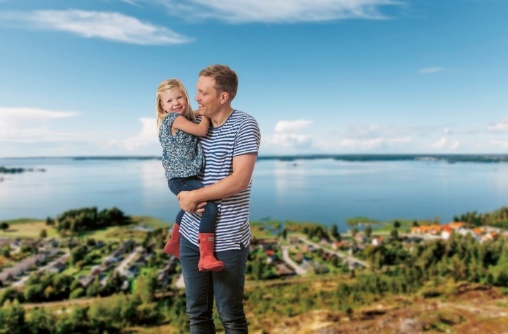 Industry, services
meets new business
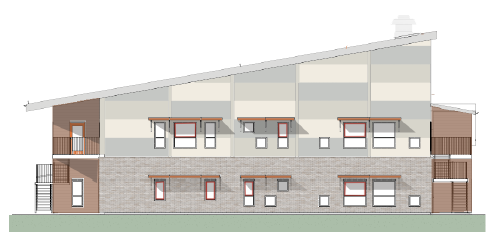 Housing
program
Preschools
Off grid
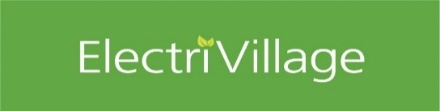 Future projects
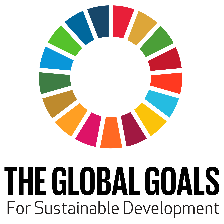 Kinnekullebanan Sweden most beautiful railway
Today diesel and a lot of effluent
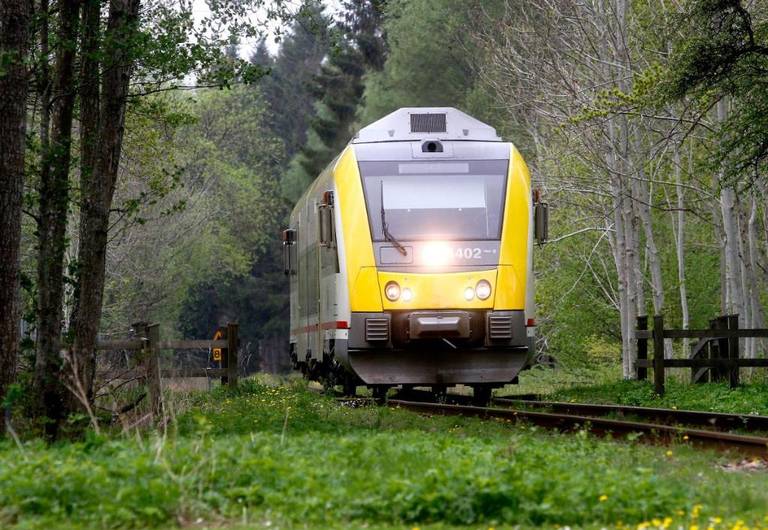 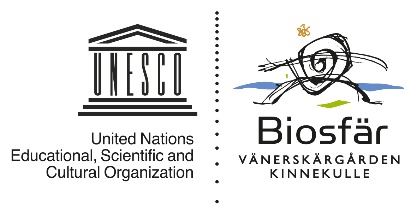 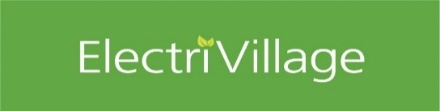 Future project
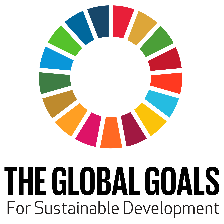 Train
Agriculture
Hydrogen, fuel cell driven
Production from renewable sources
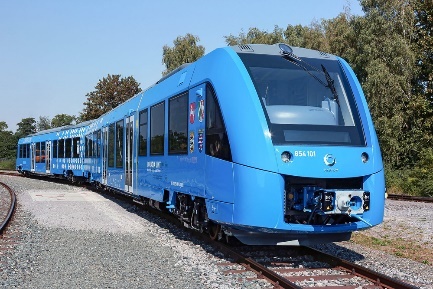 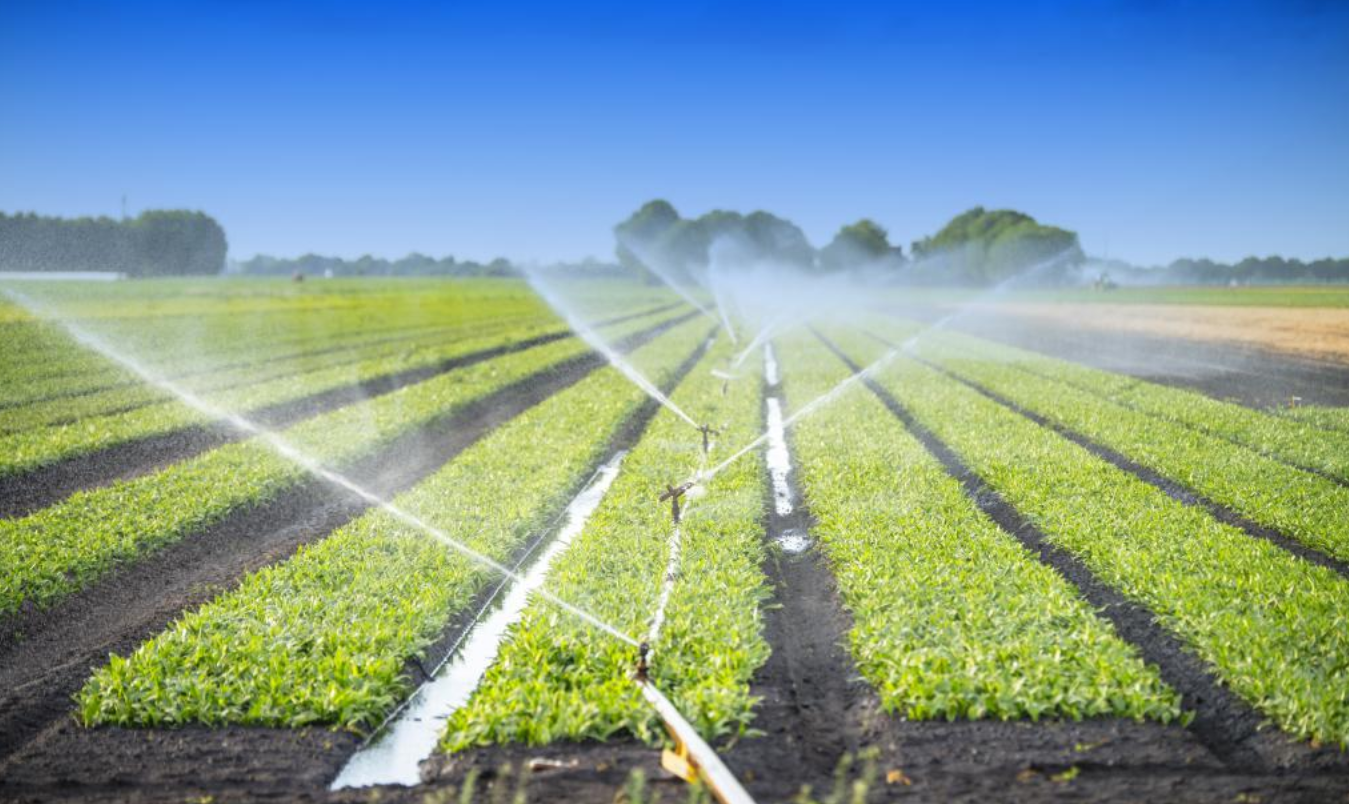 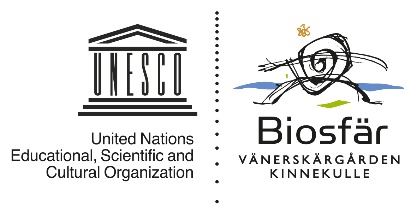 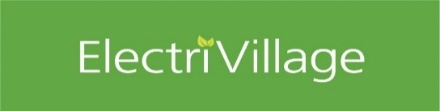 Experiences / lessons learnt
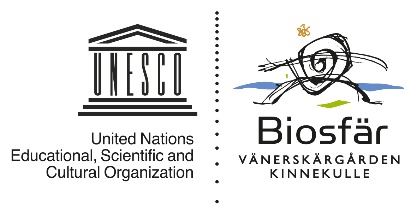 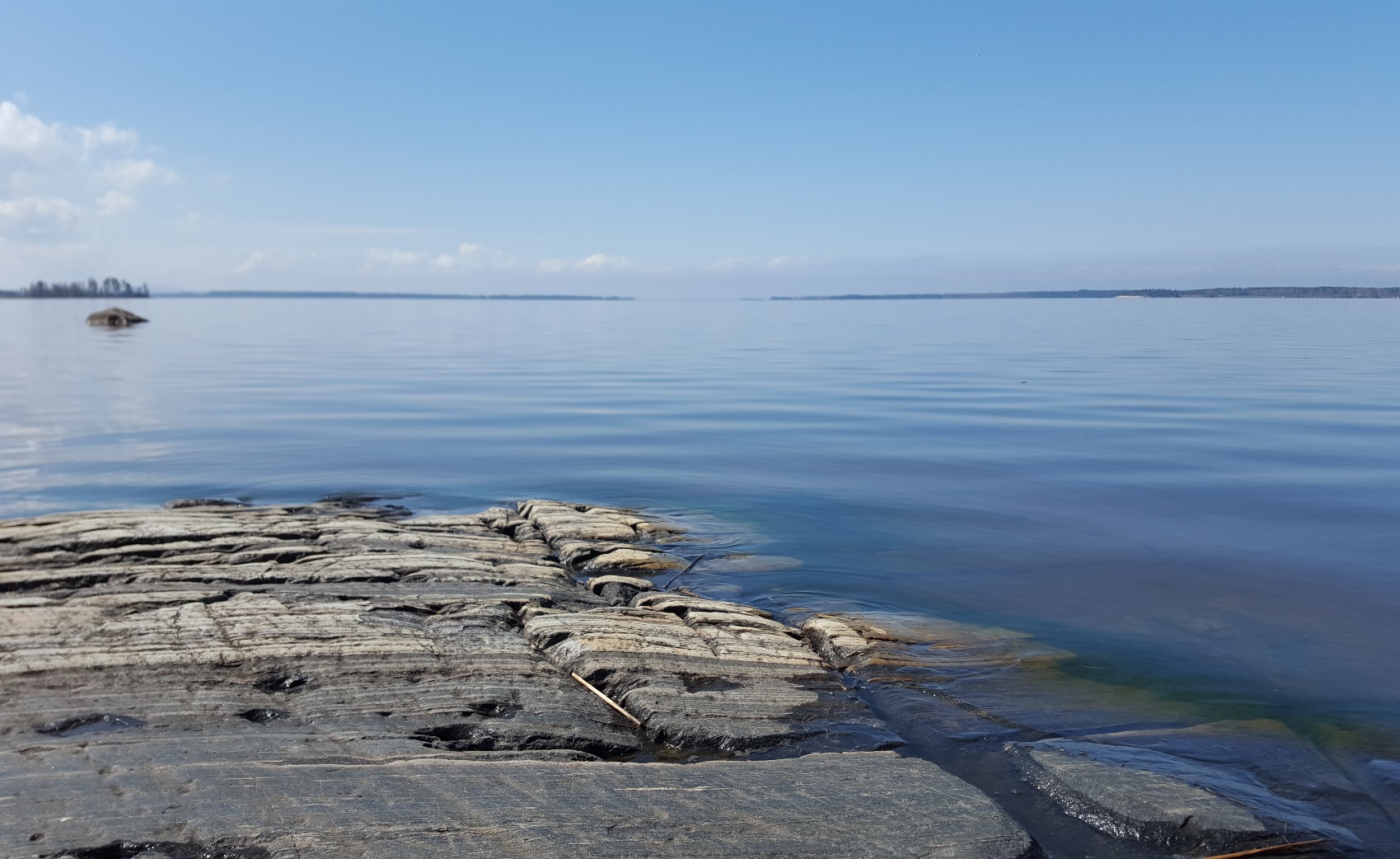 Visions & Science
Holistic approach
System thinking
Courage
Leadership
Determination
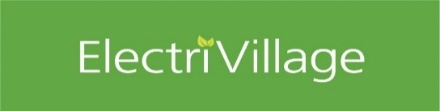